2021 Office E/M Coding Changes
Beginning January 2021
Physicians billing for Medicare patients will no longer have to use a patient's history or physical exam to determine the appropriate level of E/M coding
The amount of information documented for the history and physical exam is at the discretion of the physician, however, they will no longer have to use two out of the three elements (history, exam, medical decision making) to determining the level of E/M to bill
Now, physicians can choose from either (1) time OR (2) medical decision making to determine code selection
2
Overview of Changes
*
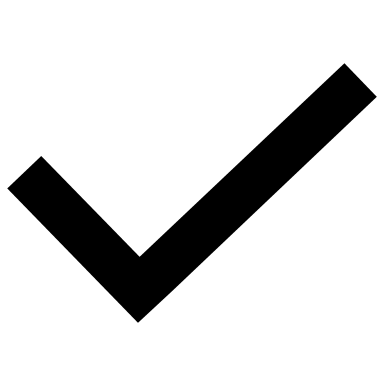 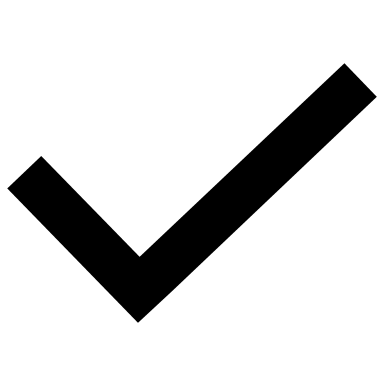 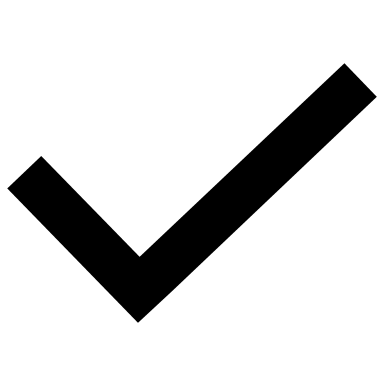 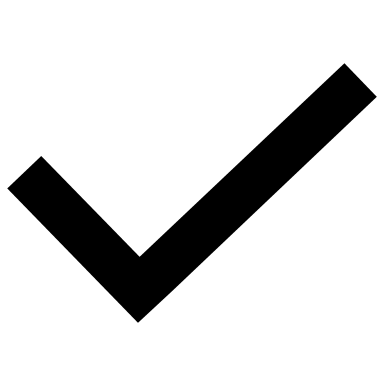 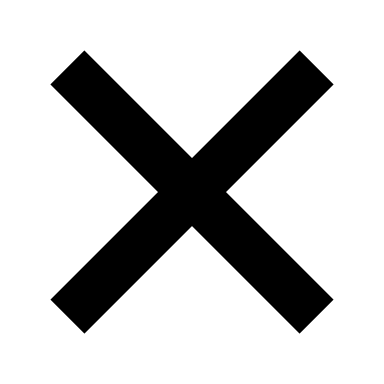 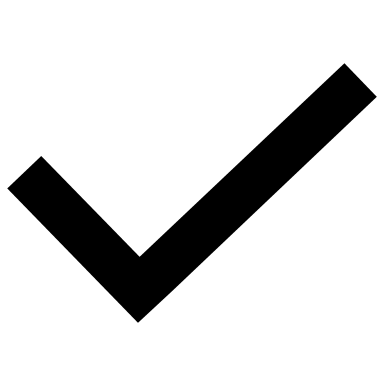 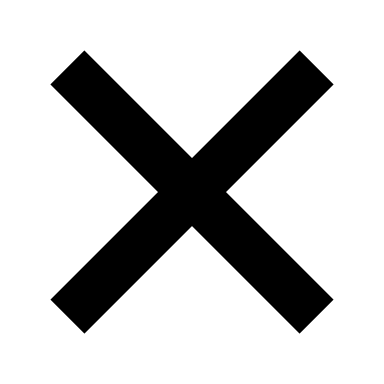 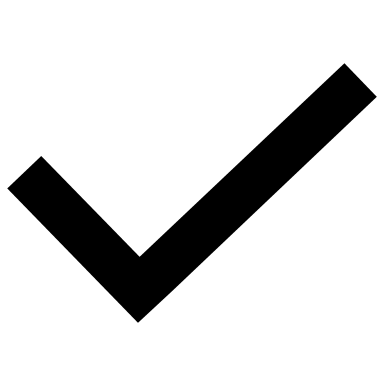 * More than 50% of the total face-to-face time must be spent in counseling and/or coordination of care.
3
Using Time
Total time includes both the total face-to-face and non-face-to-face time spent on the date of the patient encounter by the physicians and other qualified health professionals
The requirement that 50% of the total time be spent providing counseling and/or coordination of care no longer applies beginning in 2021
These activities count toward time, if they are performed on the day of the visit:
preparing to see the patient (reviewing tests, etc.)
obtaining and/or reviewing separately obtained history
performing a medically appropriate examination and/or evaluation
counseling and educating the patient/family/caregiver
ordering medications, tests, or procedures
referring and communicating with other health care professionals (when not separately reported)
documenting clinical information in the electronic or other health record
independently interpreting results (not separately reported) and communicating results to the patient/family/caregiver
coordinating care (not separately reported)
4
Medical Decision Making
Physician's billing Medicare may continue to use medical decision making to determine E/M code selection using three elements:
the number and complexity of problem(s) that are addressed during the encounter,
the amount and/or complexity of data to be reviewed and analyzed, and
the risk of complications, morbidity, and/or mortality of patient management decisions made at the visit associated with the patient’s problem(s), the diagnostic procedure(s), and treatment(s).
Once physicians have reviewed these elements, they are able to determine the level of medical decision making; straightforward, low complexity, moderate complexity, or high complexity. In turn, this determination allows for the appropriate code selection
Comorbidities/underlying diseases, in and of themselves, are not considered in selecting a level of E/M services unless their presence significantly increases the complexity of the MDM
5
Valuation Changes Beginning in 2021
6
99417
G2212
Physicians can now bill a new prolonged services code 99417
Prolonged office or other outpatient E/M service(s), each 15 minutes
This can be billed with CPT codes 99205 and 99215 when time is used as the primary basis for code selection
Prolonged office or other outpatient evaluation and management service(s) beyond the maximum required time of the primary procedure which has been selected using total time on the date of the primary service; each additional 15 minutes by the physician or qualified healthcare professional, with or without direct patient contact
7